Optimization of the MHS-MXP algorithm
Janka Boborová
[Speaker Notes: - spoemnúť, že rieši abdukciu ..]
Úvod do deskripčných logík
Deskripčné logiky
skupina formálnych jazykov na reprezentáciu znalostí
(zväčša) rozhodnuteľné fragmenty prvorádovej logiky 
jazyk pozostáva z individuálov, atomických konceptov a rolí
3
Deskripčné logiky
skupina formálnych jazykov na reprezentáciu znalostí
(zväčša) rozhodnuteľné fragmenty prvorádovej logiky 
jazyk pozostáva z individuálov, atomických konceptov a rolí
}
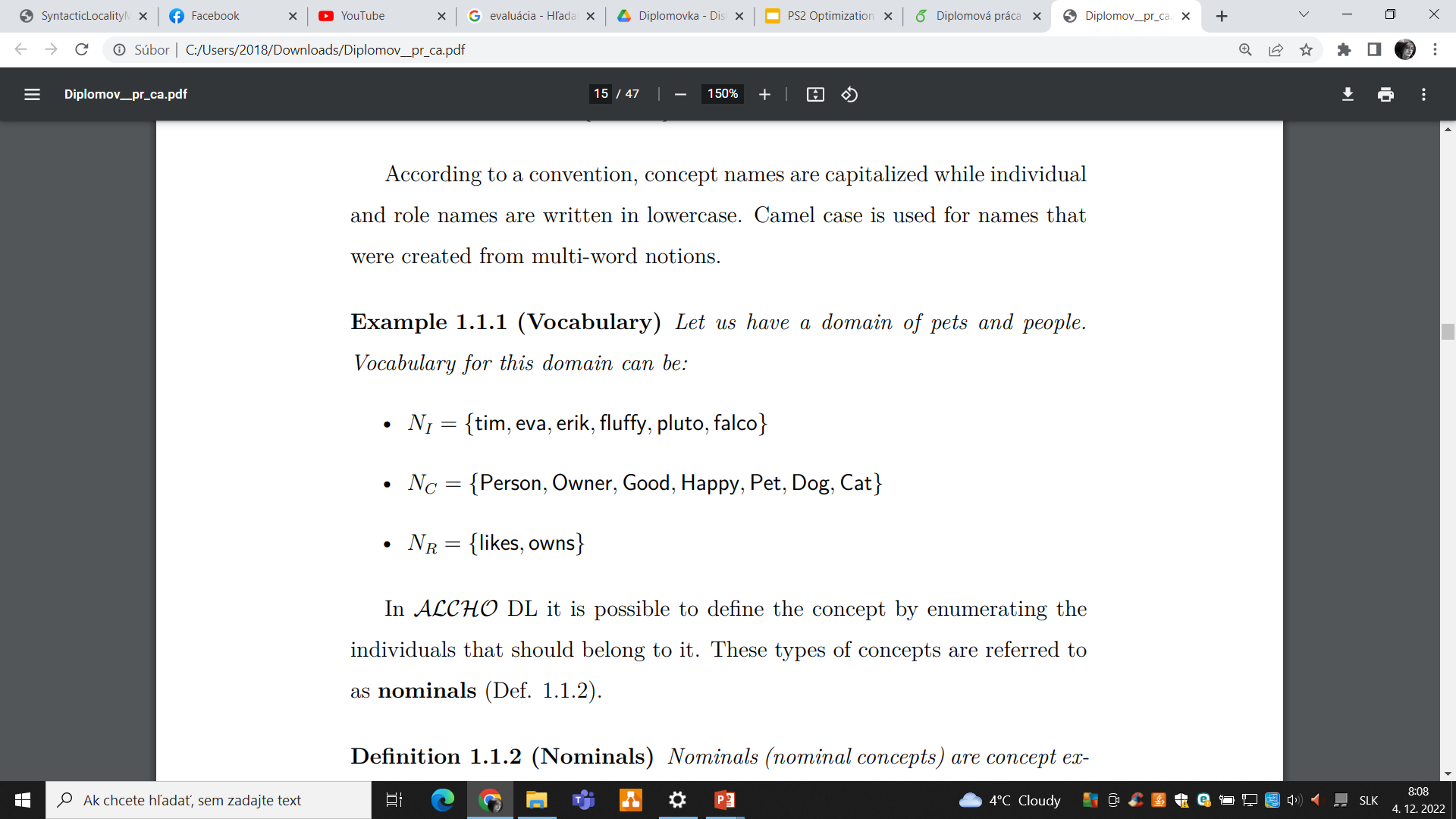 príklad 
jazyka
4
Deskripčné logiky
5
Deskripčné logiky
}
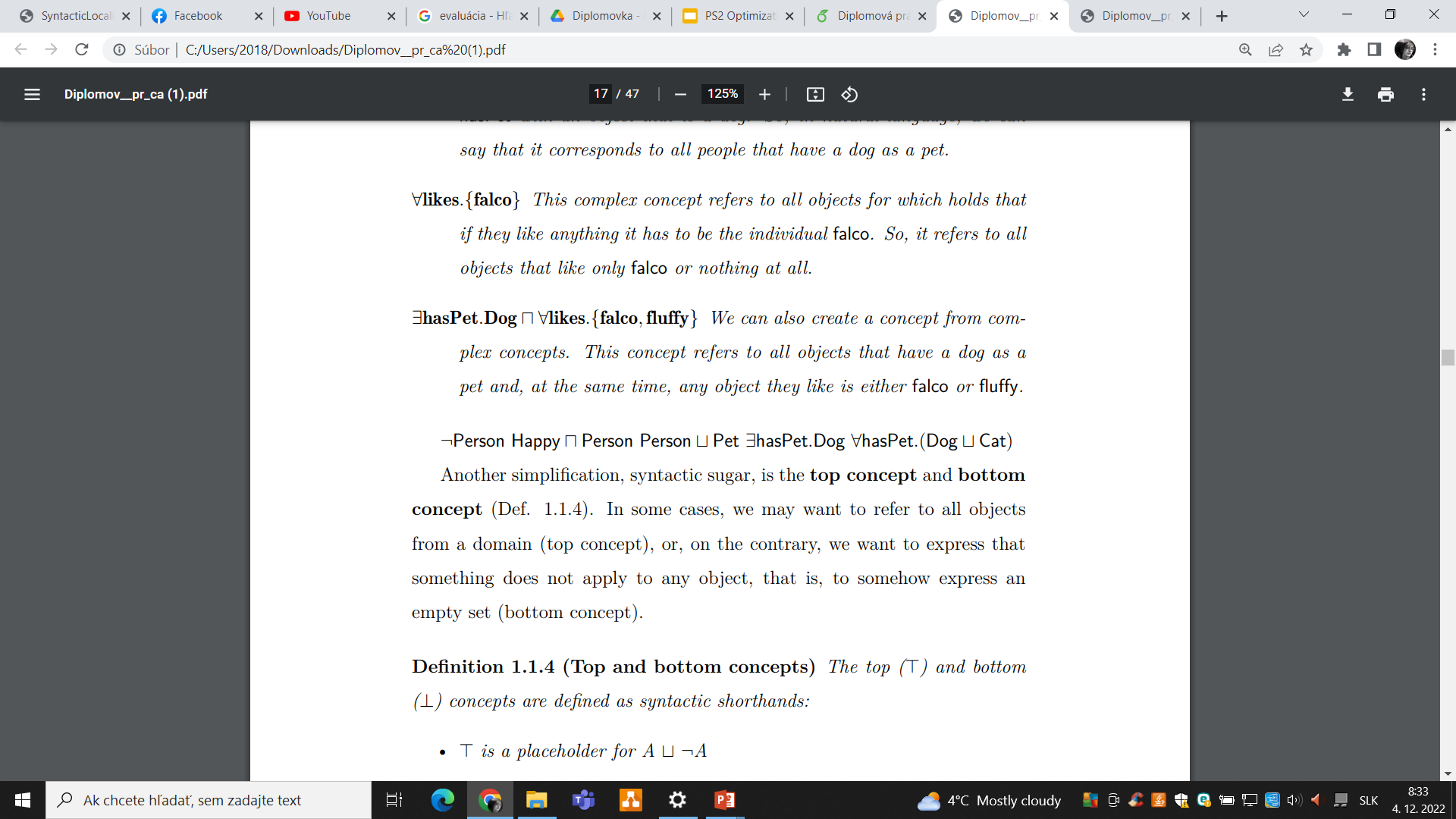 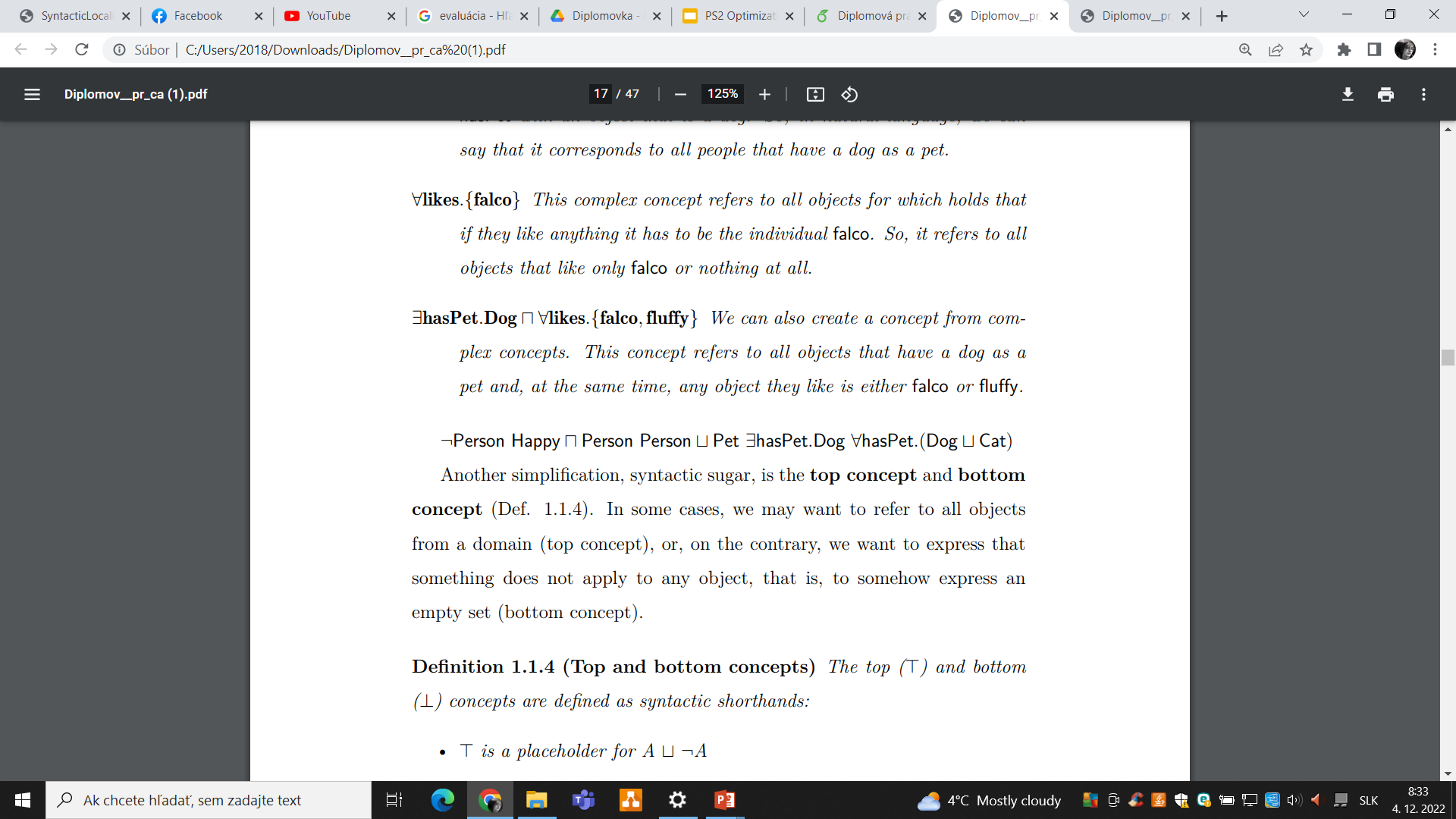 príklady 
konceptov
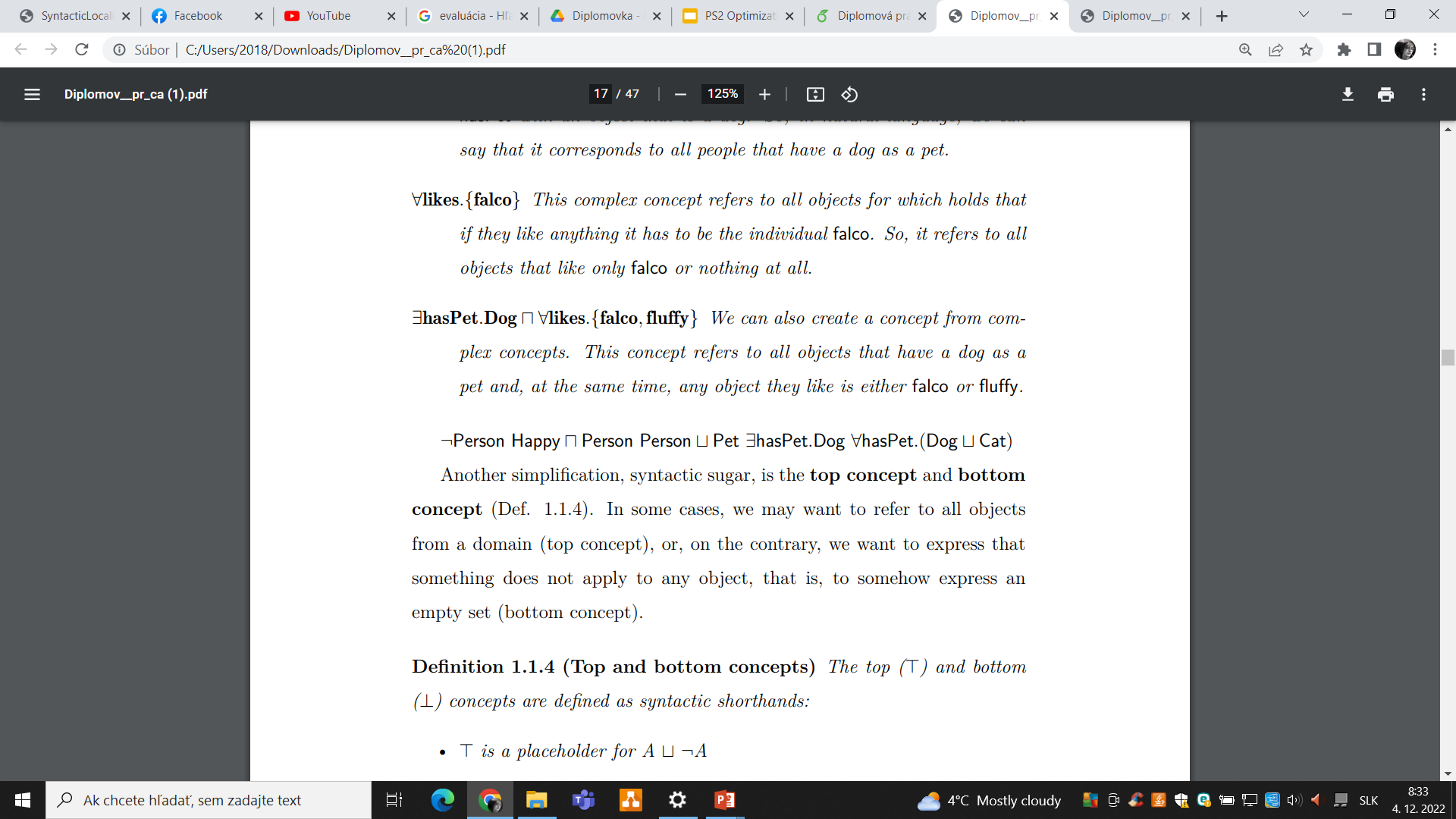 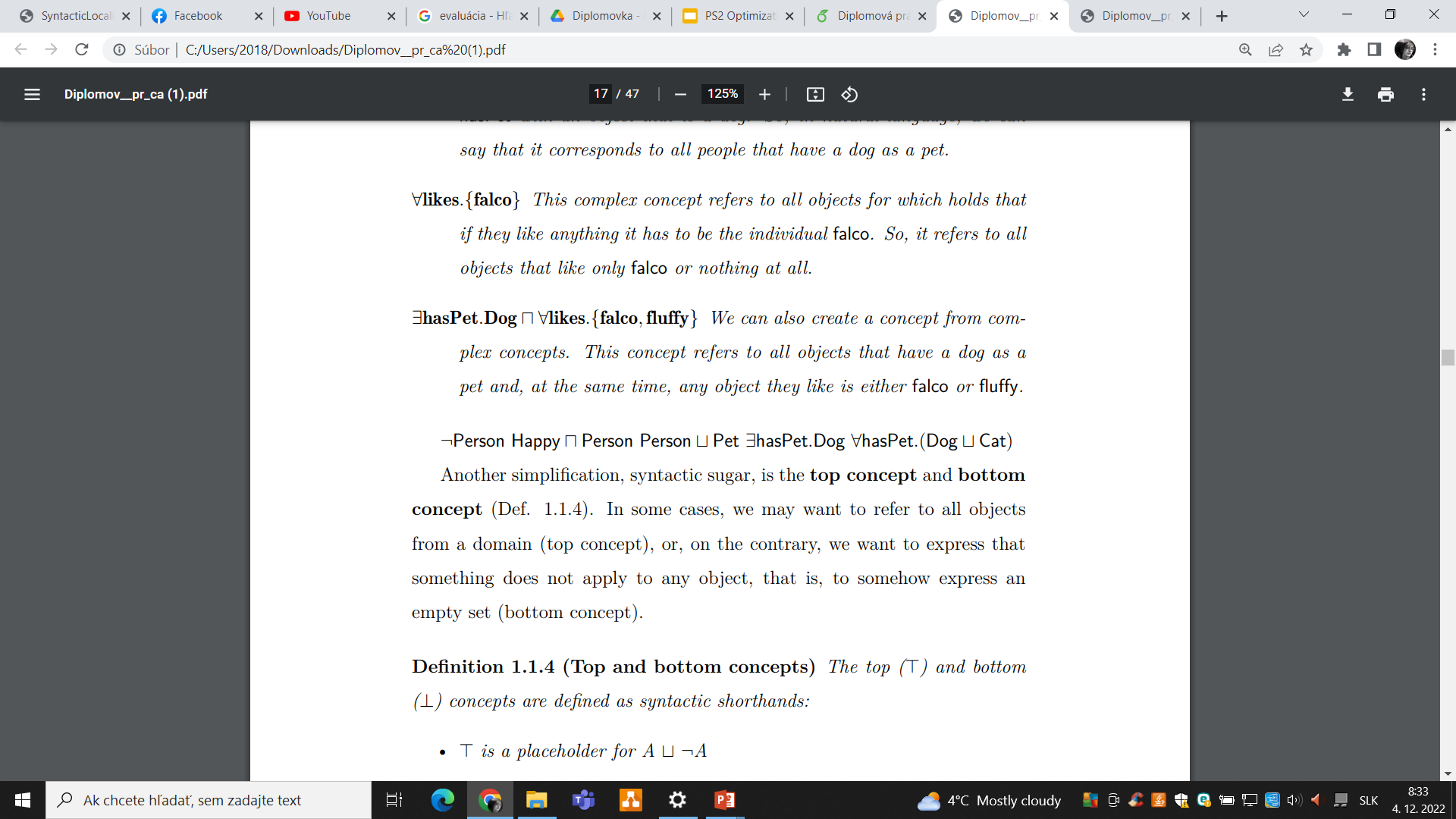 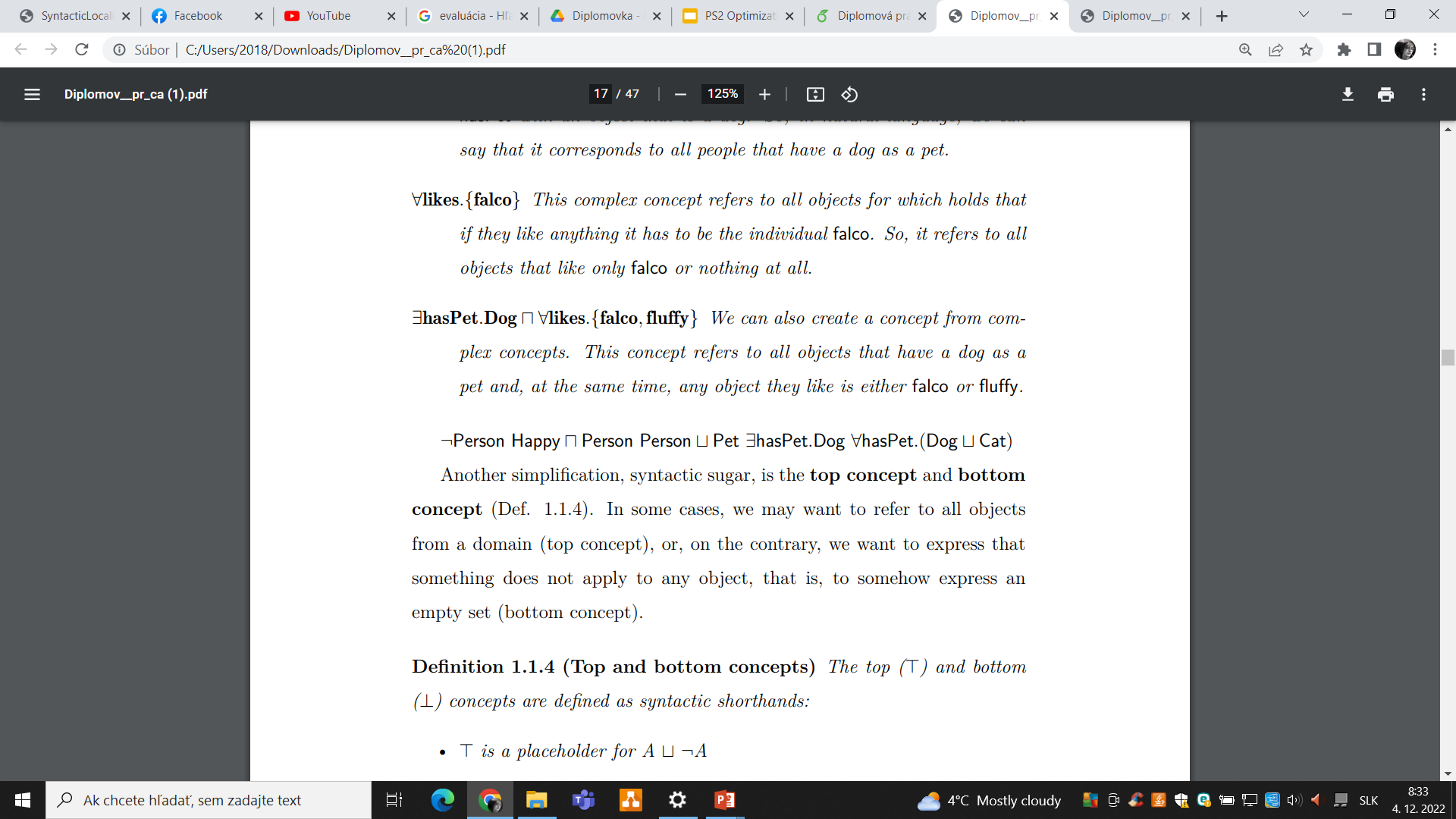 6
Deskripčné logikyBáza znalostí
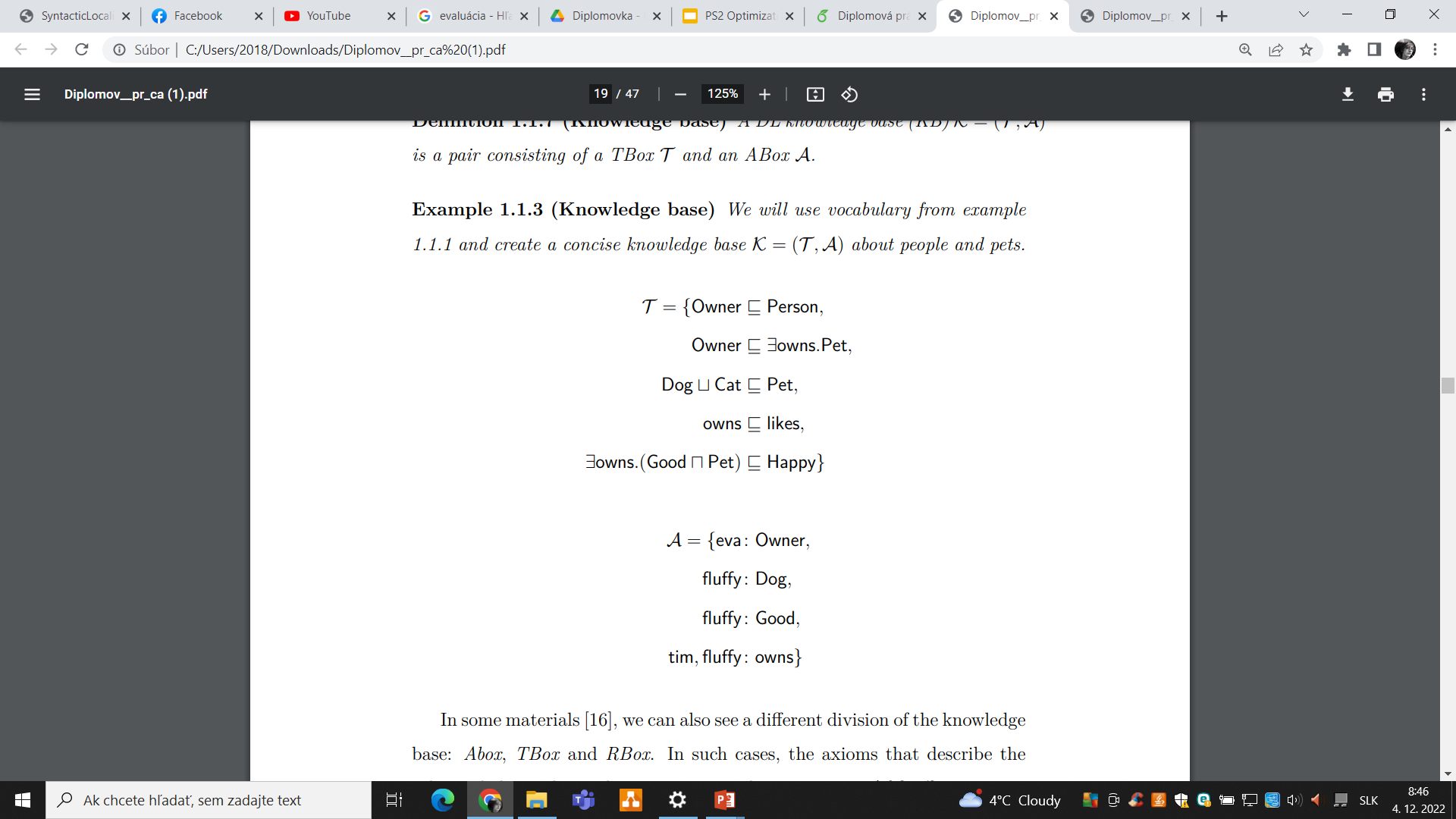 všeobecné vedomosti
poznatky o jednotlivcoch (fakty)
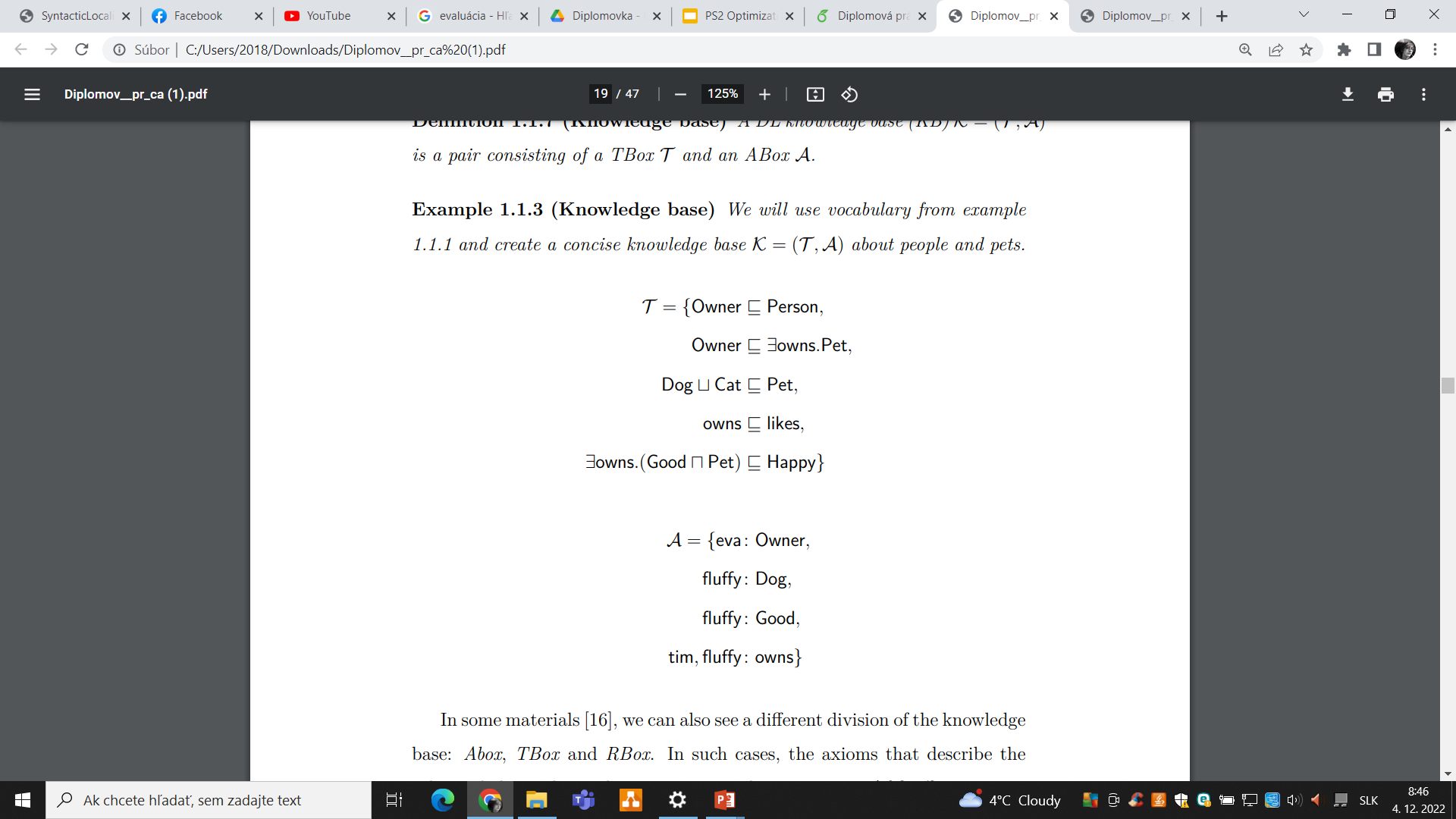 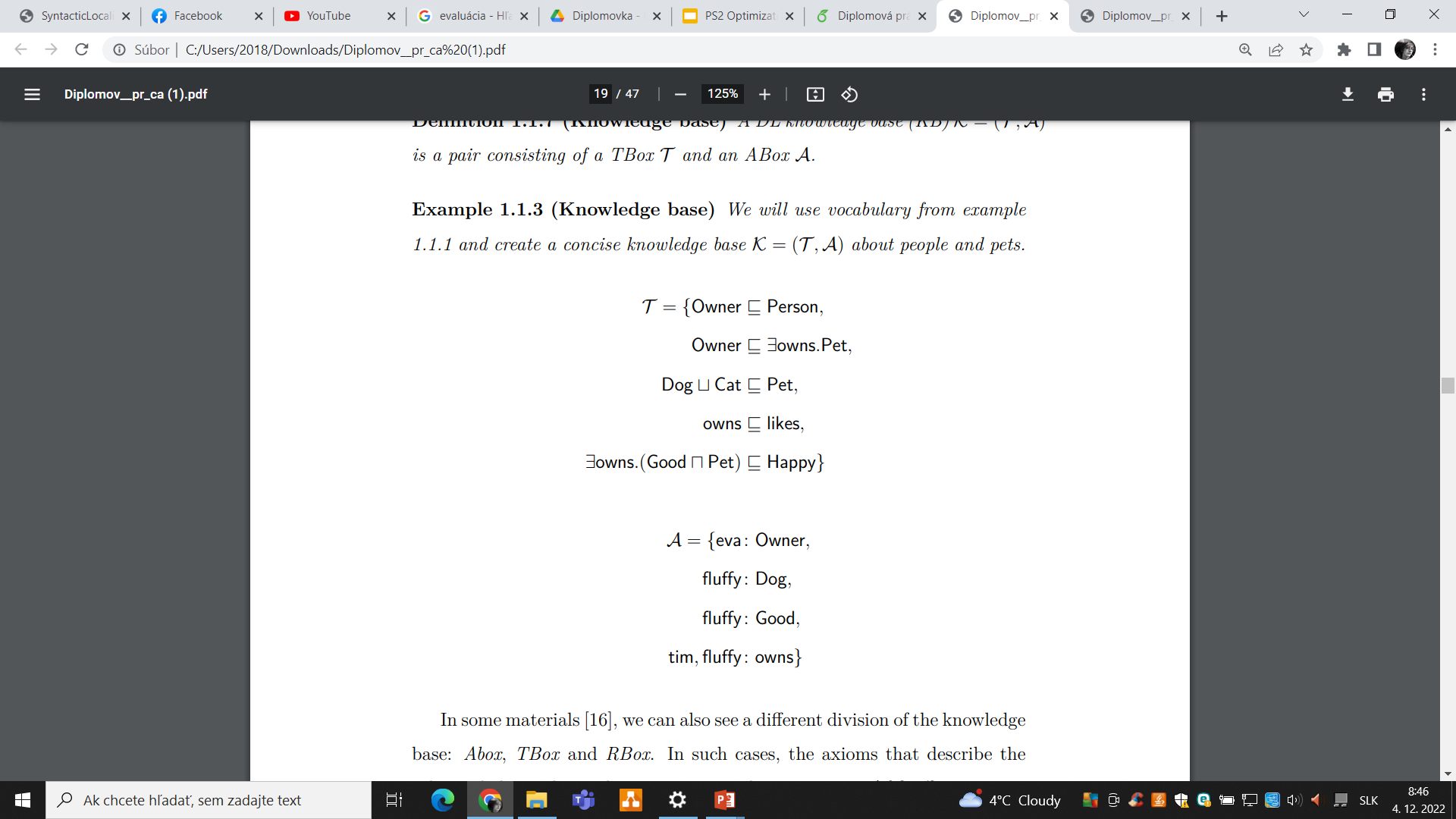 7
Abdukcia
AbdukciaHľadanie vysvetlení
výstup
vstup
K
O
+
báza znalostí
pozorovanie
množina 
vysvetlení
9
AbdukciaHľadanie vysvetlení
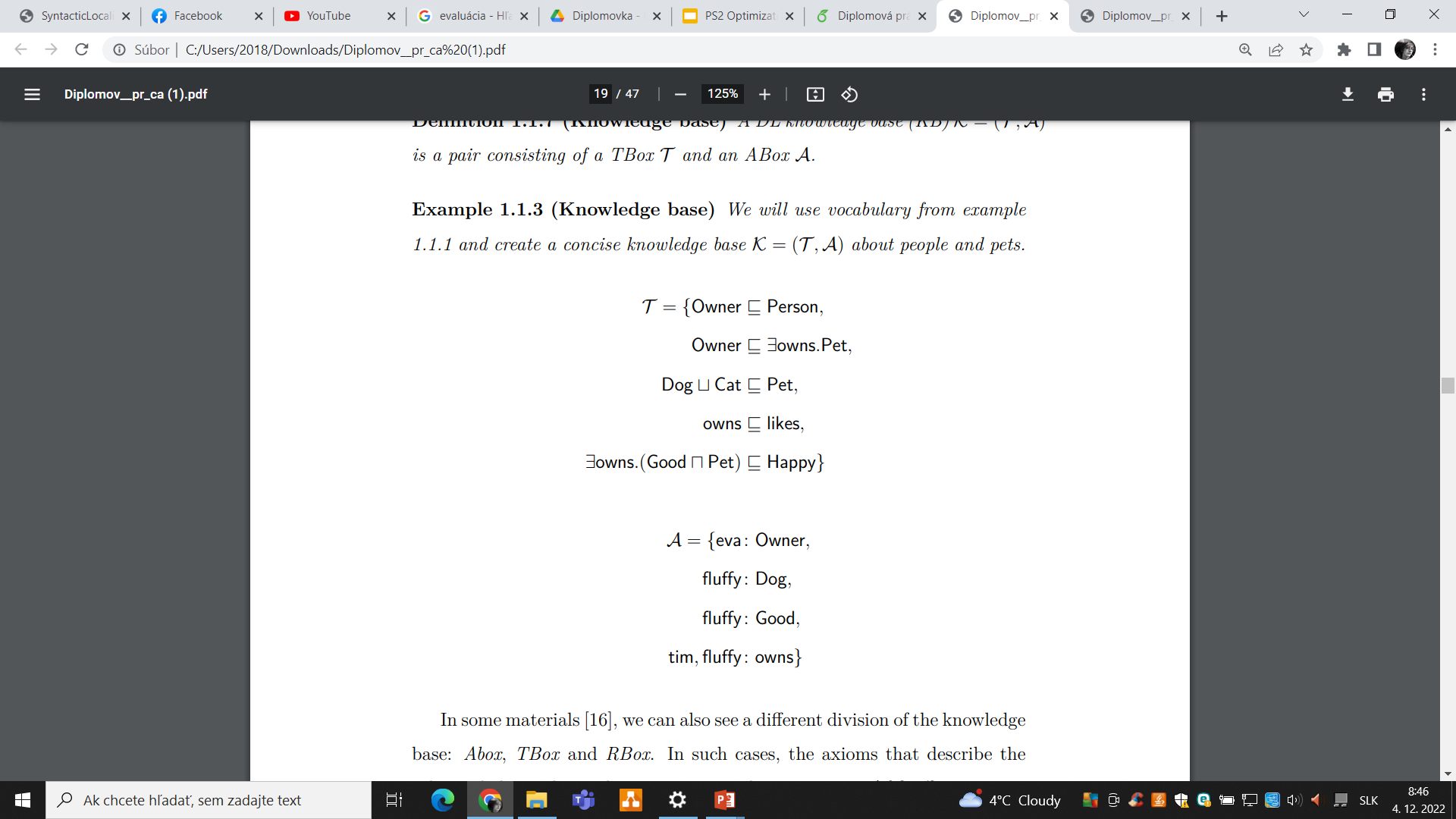 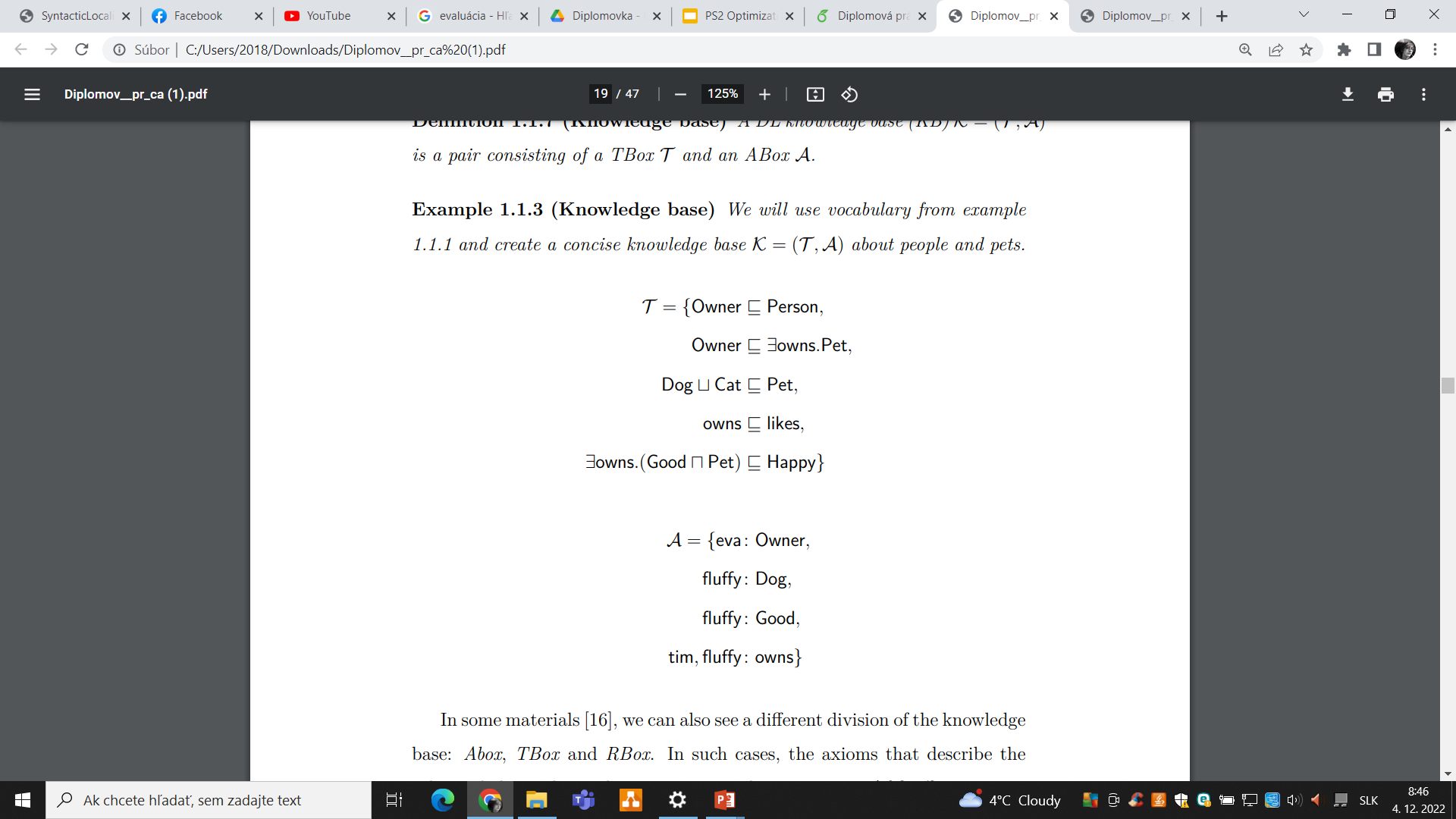 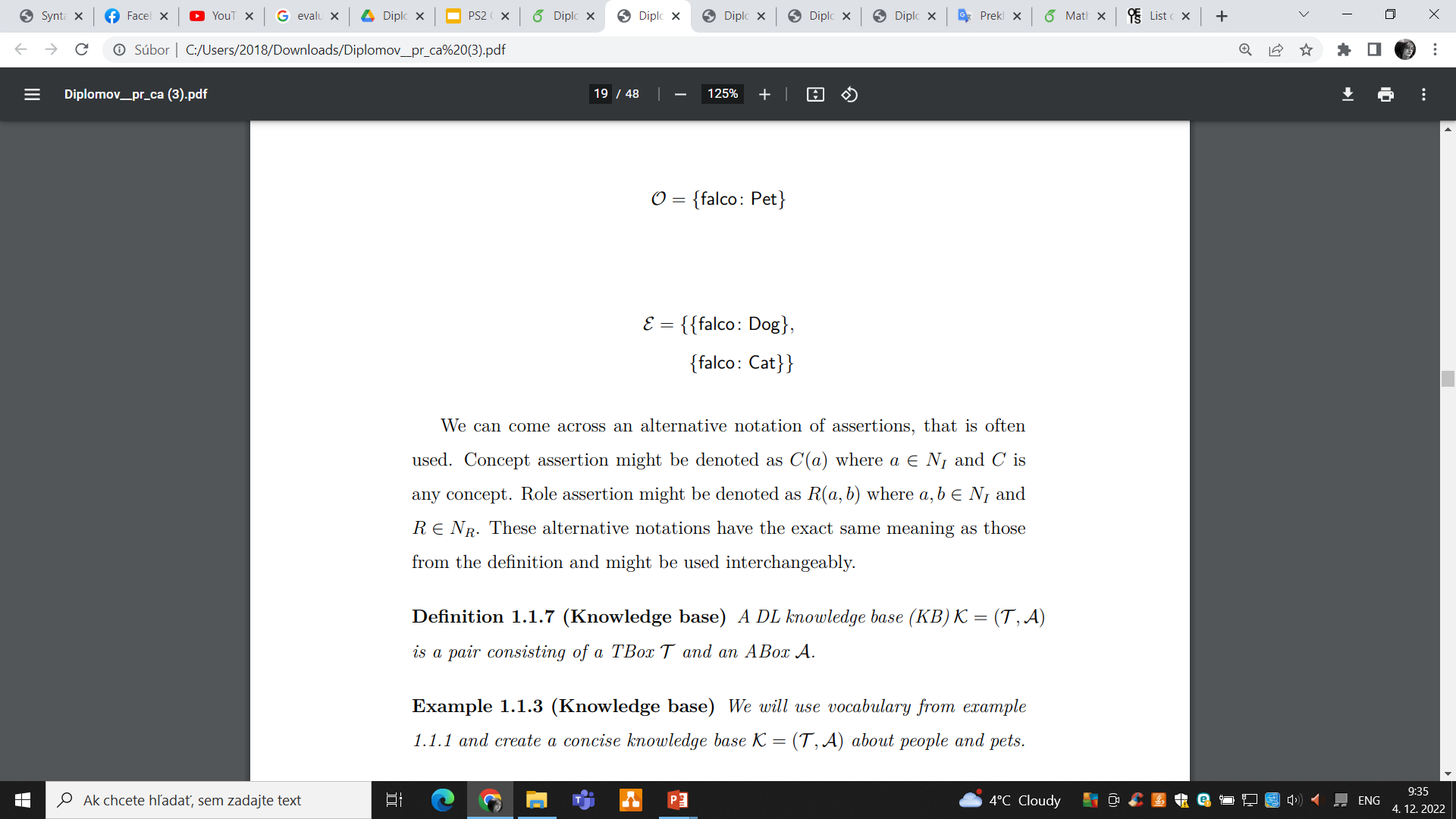 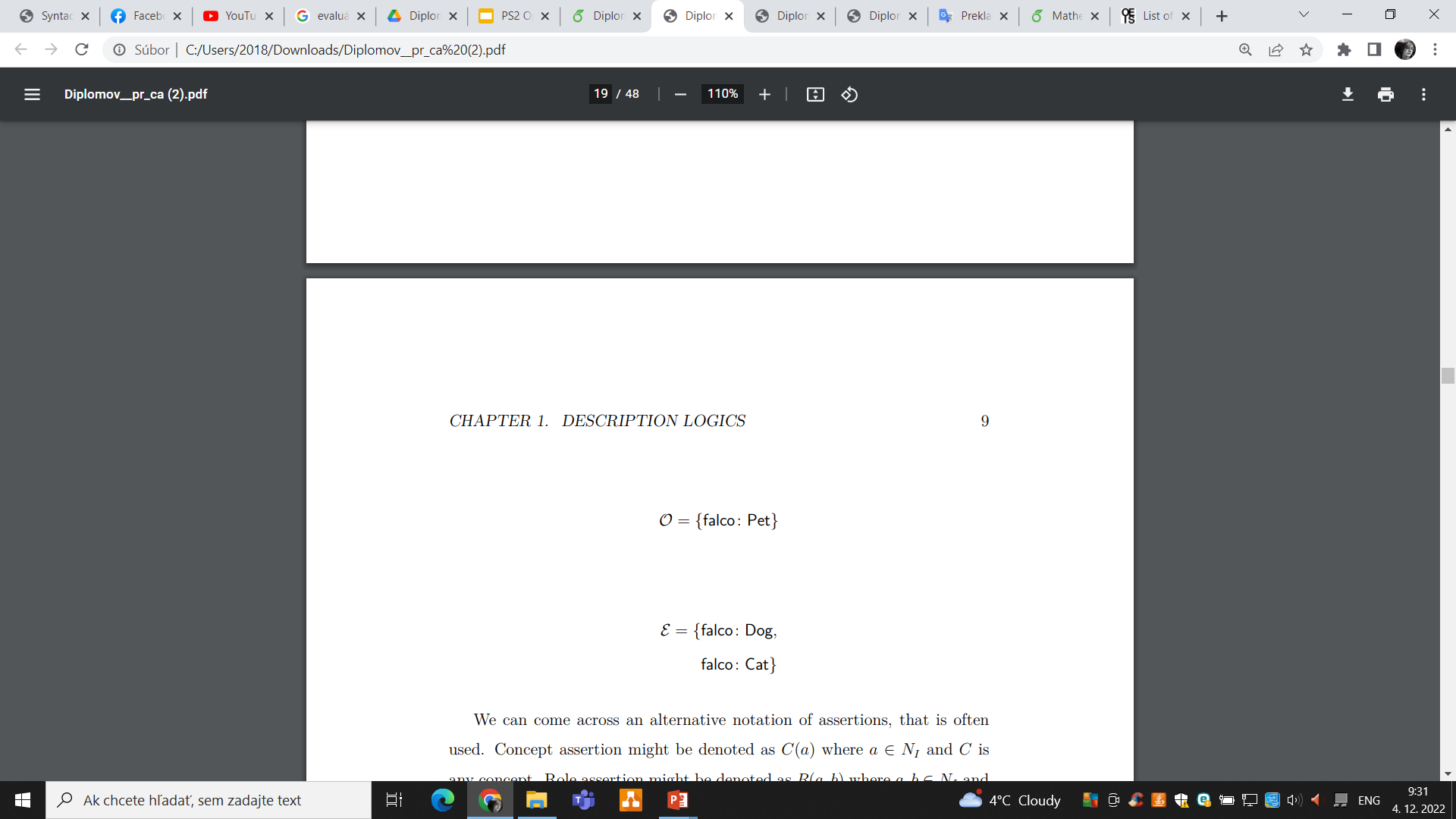 +
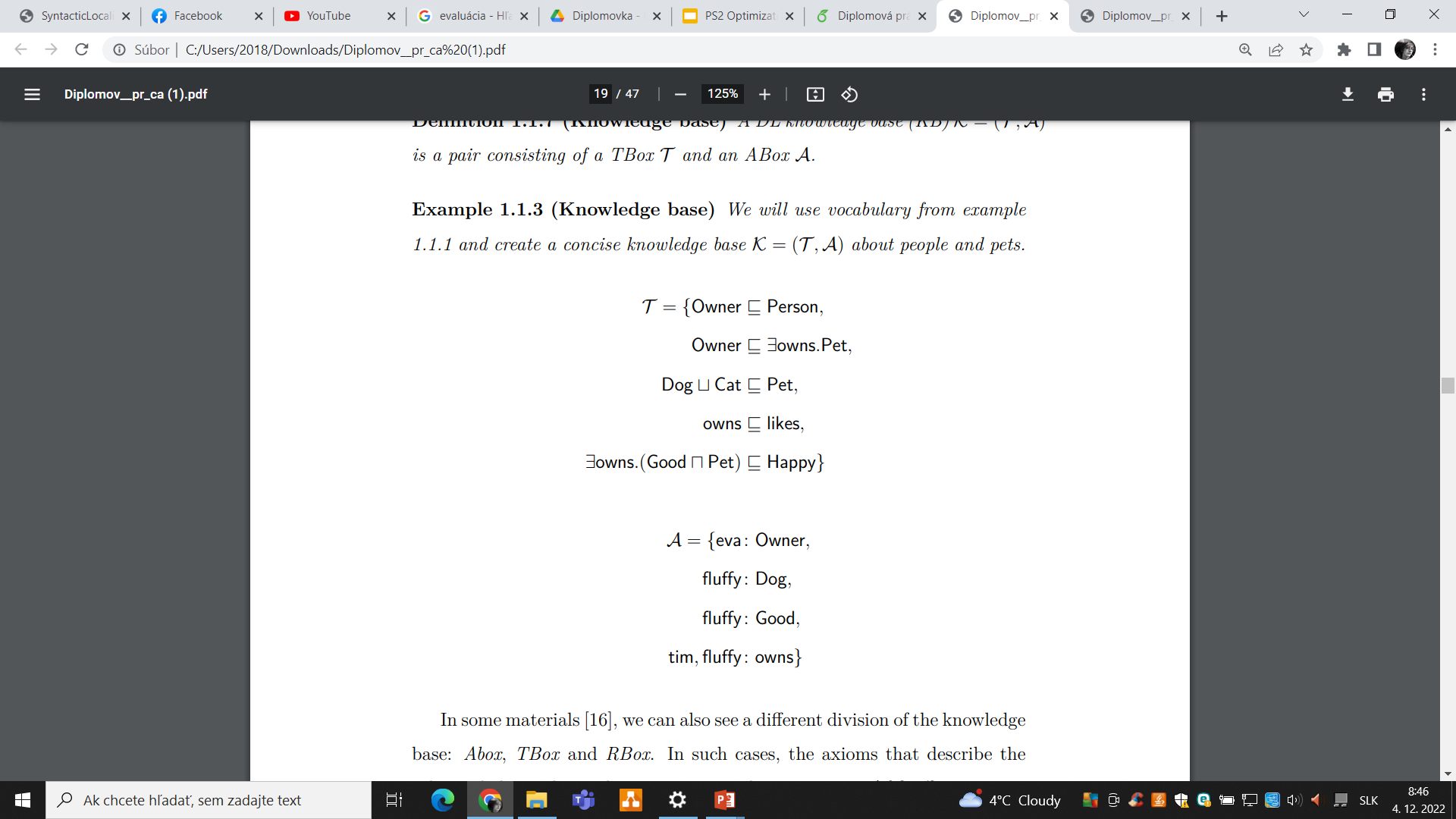 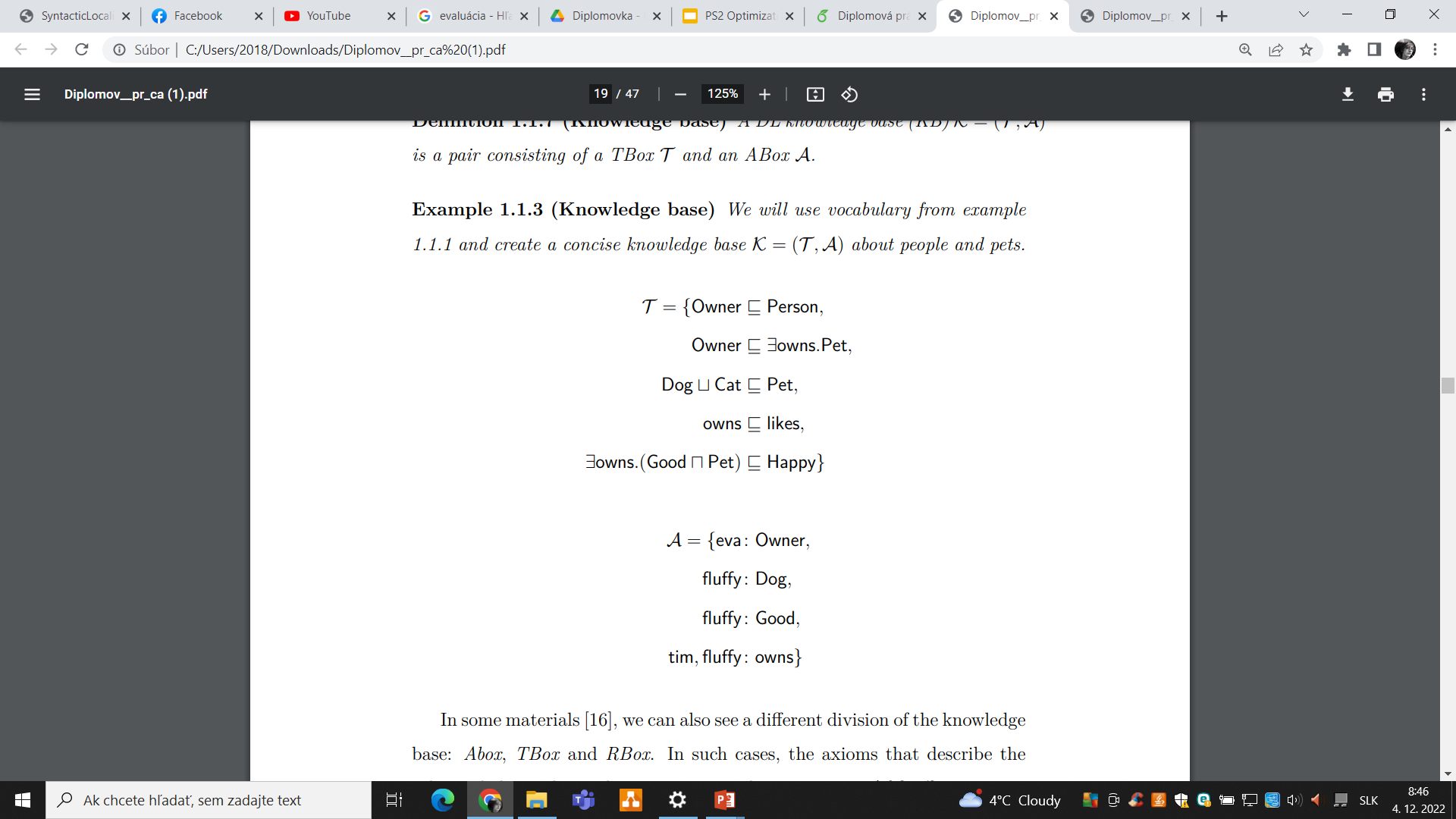 10
AbdukciaHľadanie vysvetlení
ABox abdukčný problém
výstup
vstup
K
O
+
báza znalostí
pozorovanie
množina 
vysvetlení
11
AbdukciaHľadanie vysvetlení
ABox abdukčný problém
výstup
vstup
K
O
redukcia
+
báza znalostí
pozorovanie
množina 
vysvetlení
12
AbdukciaVhodné vysvetlenia
výstup
konzistentné →                 je konzistentné
 
vysvetľujúce  →

relevantné    →
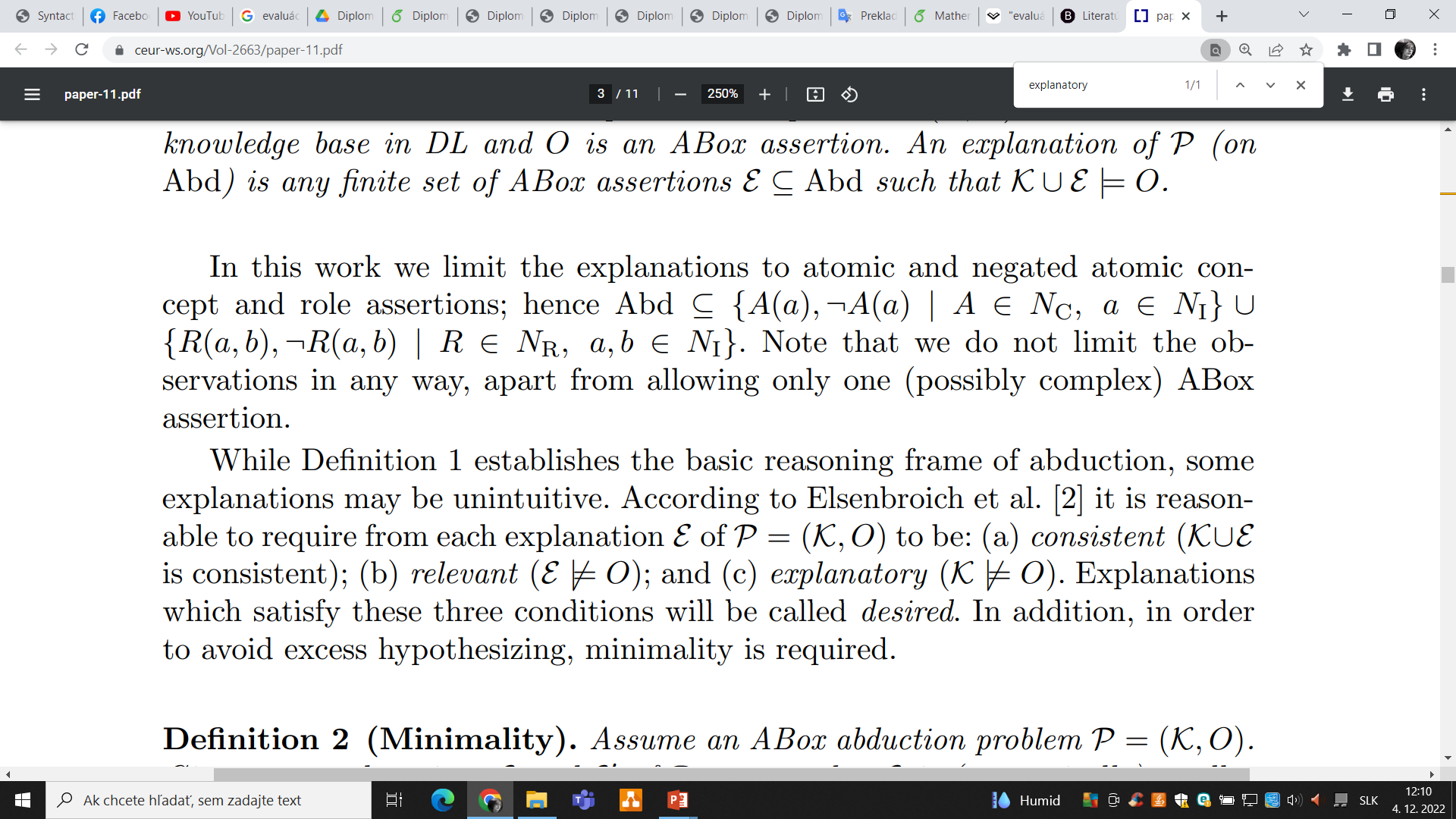 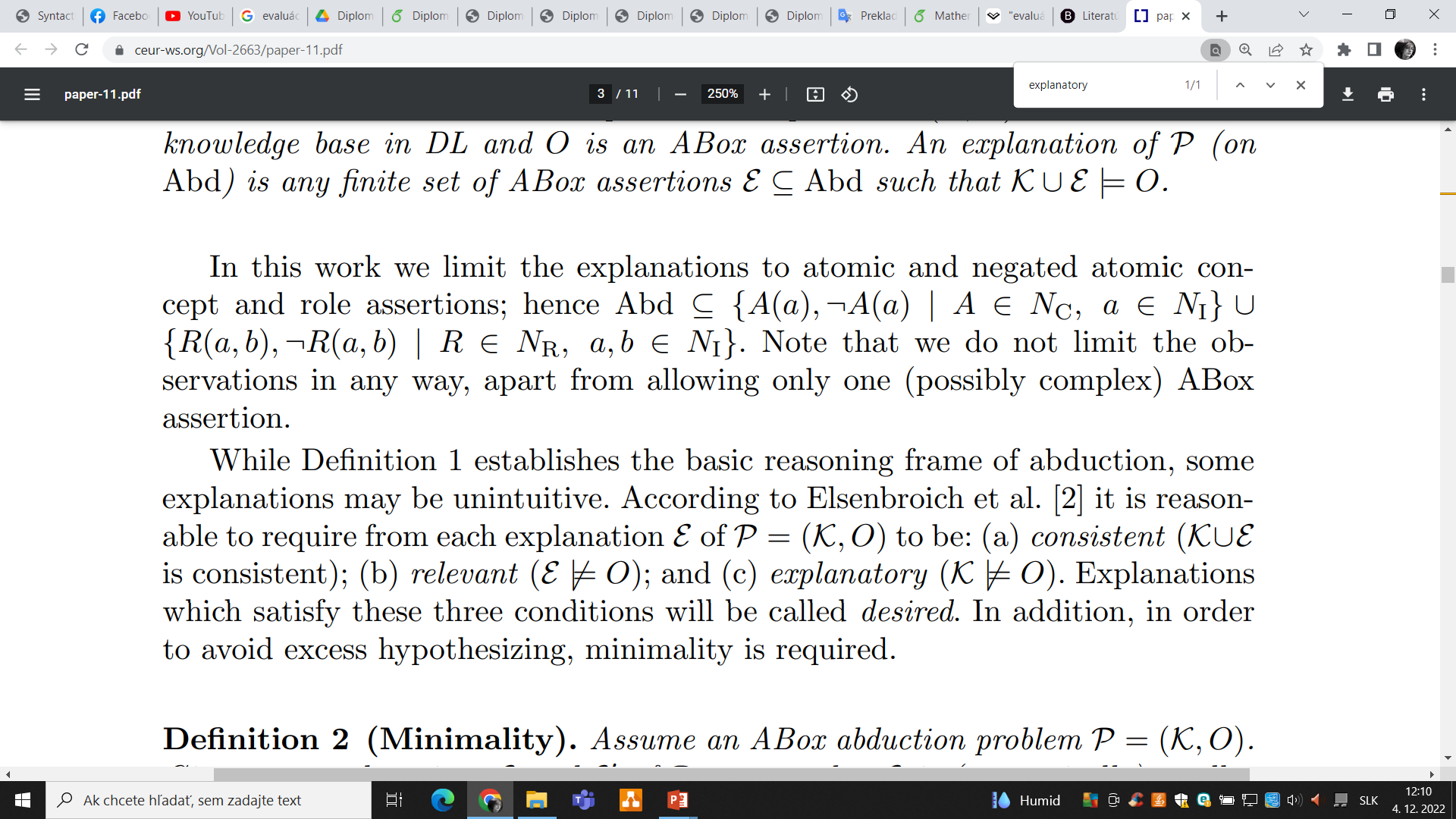 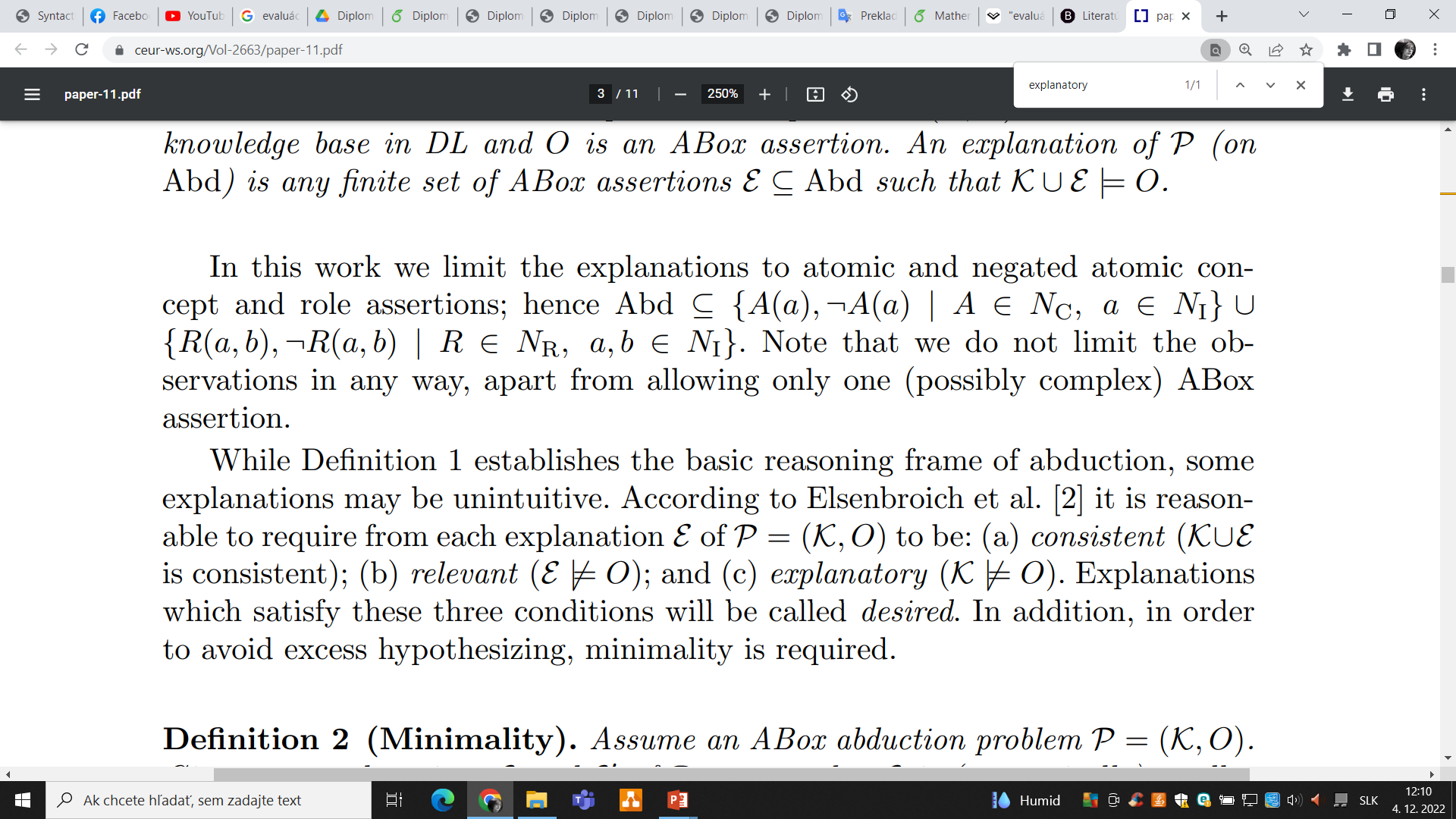 množina 
vysvetlení
13
kontrola konzistencie
MHS algoritmus
neg(M)
falco:Dog
falco:Pet
.   .   .
.
.
.
14
MHS-MXP algoritmusVylepšenie pomocou MXP metódy
15
Implementácia
Implementácia MHS-MXP algoritmu
vyvinutá v Jave
využíva OWL API
báza znalostí → owl ontológia
reasonery: Pellet, Hermit a JFact
vstup vo forme súboru 
ontológia
pozorovanie (jednoduché, komplexné, viacnásobné)
timeout
vysvetlenia s negáciami
mhs mód
abducibles
...
výstup →  logovacie súbory s vysvetleniami a časmi
}
voliteľné
17
Extrakcia modelov
Extrakcia modelovProblém pôvodnej verzie
19
Extrakcia modelovProblém pôvodnej verzie
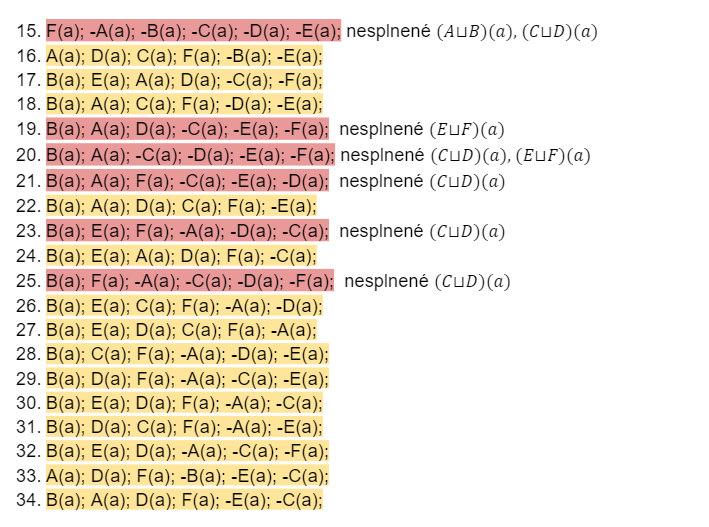 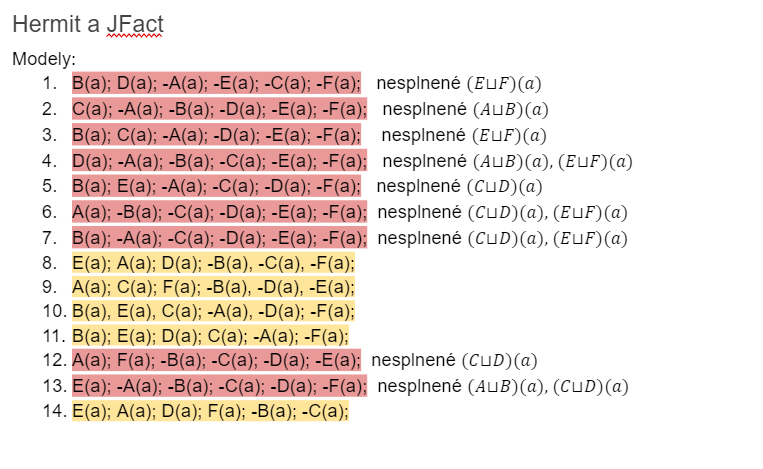 dobré modely
zlé modely
20
Extrakcia modelovHľadanie riešenia
OWL API
OwlKnowledgeExplorerReasoner
1)
21
[Speaker Notes: Spomenúť možno aj komunikáciu s Ignaziom (že opravil Jfact, aby nepadal)]
Extrakcia modelovHľadanie riešenia
OWL API
OwlKnowledgeExplorerReasoner
1)
padá
nerobí to, čo chceme (?)
22
[Speaker Notes: Spomenúť možno aj komunikáciu s Ignaziom (že opravil Jfact, aby nepadal)]
Extrakcia modelovHľadanie riešenia
OWL API
OwlKnowledgeExplorerReasoner
DIG Interface
1)
2)
padá
nerobí to, čo chceme (?)
23
[Speaker Notes: Spomenúť možno aj komunikáciu s Ignaziom (že opravil Jfact, aby nepadal)]
Extrakcia modelovHľadanie riešenia
OWL API
OwlKnowledgeExplorerReasoner
DIG Interface
1)
2)
padá
nerobí to, čo chceme (?)
iný účel
24
[Speaker Notes: Spomenúť možno aj komunikáciu s Ignaziom (že opravil Jfact, aby nepadal)]
Extrakcia modelovHľadanie riešenia
OWL API
OwlKnowledgeExplorerReasoner
DIG Interface
JFact reasoner
3)
1)
2)
padá
nerobí to, čo chceme (?)
iný účel
25
[Speaker Notes: Spomenúť možno aj komunikáciu s Ignaziom (že opravil Jfact, aby nepadal)]
Extrakcia modelovRiešenie
JFact reasoner
OWL API
OwlKnowledgeExplorerReasoner
vytvorenie vlastnej verzie
oprava bug-ov
robí, čo potrebujeme
26
Extrakcia modelovDôsledky
správne extrahujeme modely
disjunkcia v ontológií nerobí problém
ľubovoľné pozorovanie na vstupe

(momentálne) môžeme používať len JFact reasoner
27
Vysvetlenia s rolami
Vysvetlenia s rolami
Vysvetlenia v súčasnej verzii:
atomické koncepty
negované atomické koncepty
role
negované role
Vysvetlenia v pôvodnej verzii:
atomické koncepty
negované atomické koncepty
29
Voľba typu relevancie
Voľba typu relevanciepri viacnásobnom pozorovaní
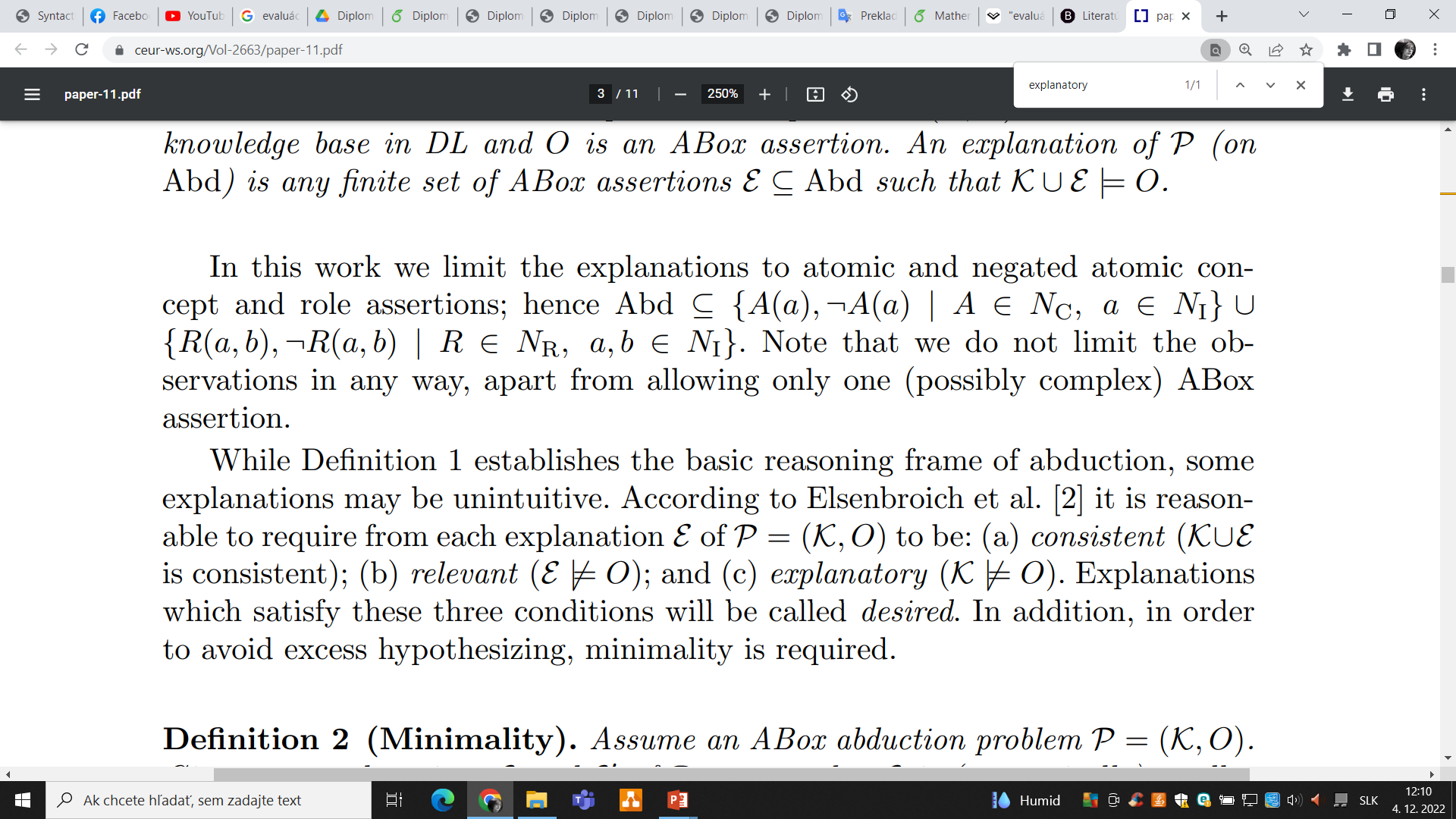 31
Ostatné
Ostatné
33
Evaluácia
EvaluáciaExperiment 1
opakovanie experimentu z predošlého roka 
        (+ zopár nových vstupov, povolenie negácií vo vysvetleniach) 

CIEĽ:
porovnanie MHS a MHS-MXP
porovnanie vstupov s povolenými negáciami a so zakázanými negáciami vo vysvetleniach
vplyv dĺžky, počtu vysvetlení
35
EvaluáciaExperiment 1
DATASET: LUBM ontológia
36
EvaluáciaExperiment 1
37
EvaluáciaExperiment 1
POSTUP:
10x každý vstup s negáciami na MHS 
10x každý vstup bez negácií na MHS 
10x každý vstup s negáciami na MHS-MXP 
10x každý vstup bez negácií na MHS-MXP

timeout: 4 hodiny
38
EvaluáciaExperiment 2
testovanie algoritmu MHS-MXP na ontológiách zo skutočného sveta  

CIEĽ:
porovnanie MHS a MHS-MXP
správanie a efektívnosť MHS-MXP na rôznych ontológiách
generovanie vstupov/pozorovaní nenáhodne
39
EvaluáciaExperiment 2
40
EvaluáciaExperiment 2
41
EvaluáciaExperiment 2
POSTUP:
10x každý vstup bez negácií na MHS 
10x každý vstup bez negácií na MHS-MXP

timeout: 4 hodiny
42
Plán do budúcna
Plán
Evaluácia  
Doplniť nové vstupy pre experiment 1
Doriešenie detailov ohľadom experimentu 2
Generovanie vstupov pre experiment 2 (extrakcia modulov)
Spustenie experimentu 2
Vyhodnotenie experimentov

Upravenie logovacích súborov 
Písanie práce
44